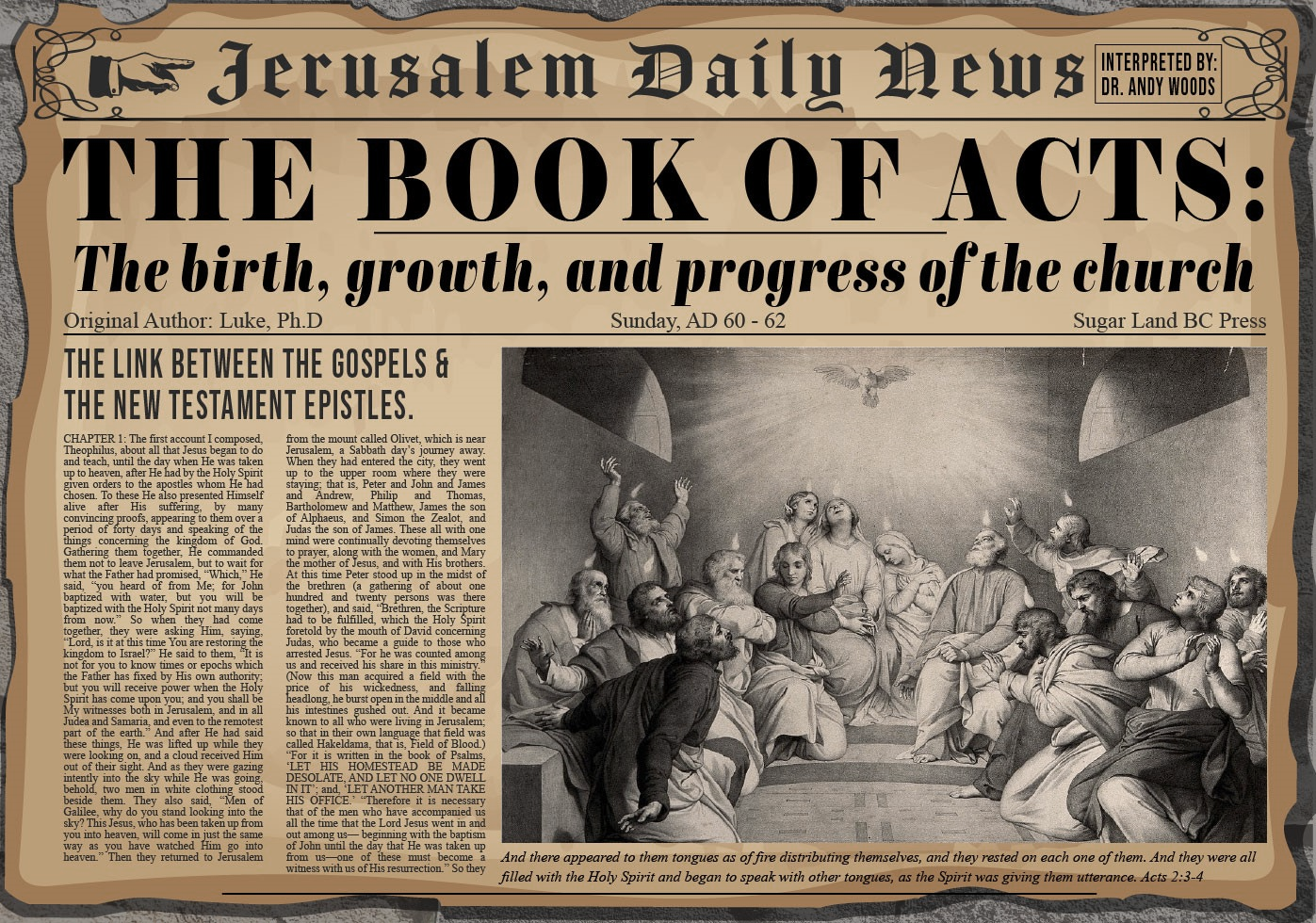 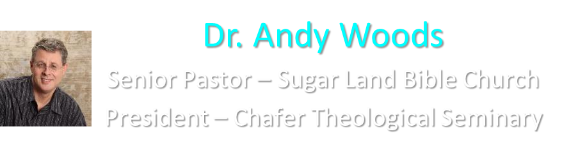 Acts 9:1-43Saul’s Conversion
Saul (9:1-31)
Peter (Acts 9:32-43)
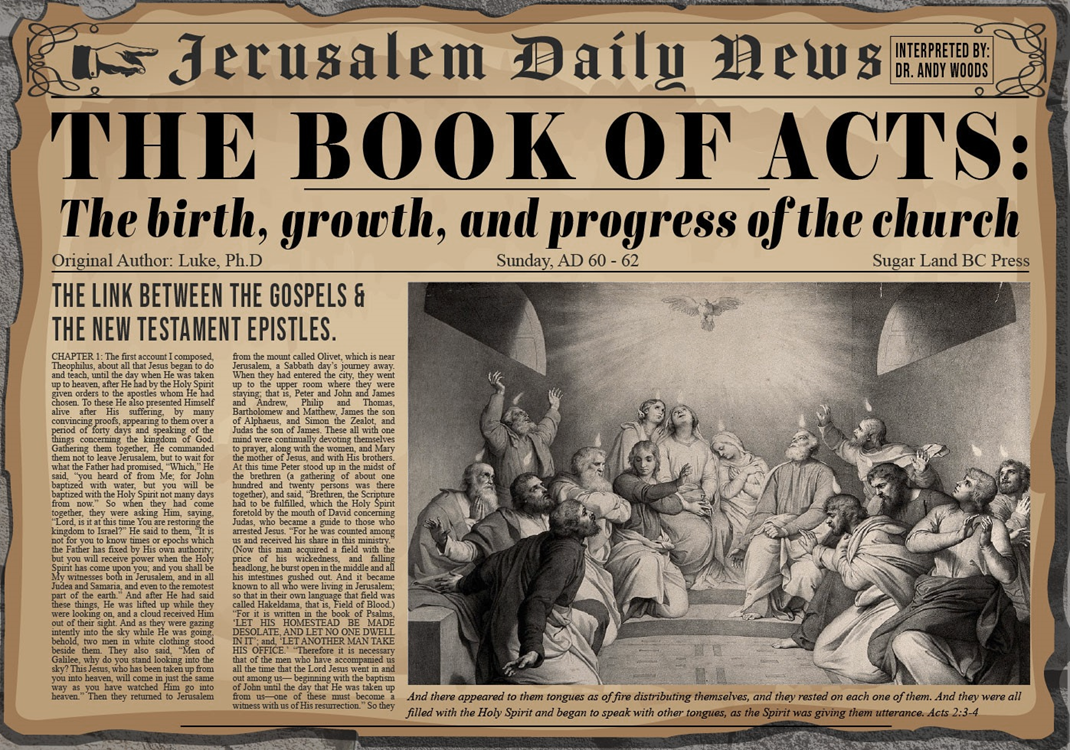 II. PeterActs 9:32-43
Lydda (32-35)
Joppa (36-43)
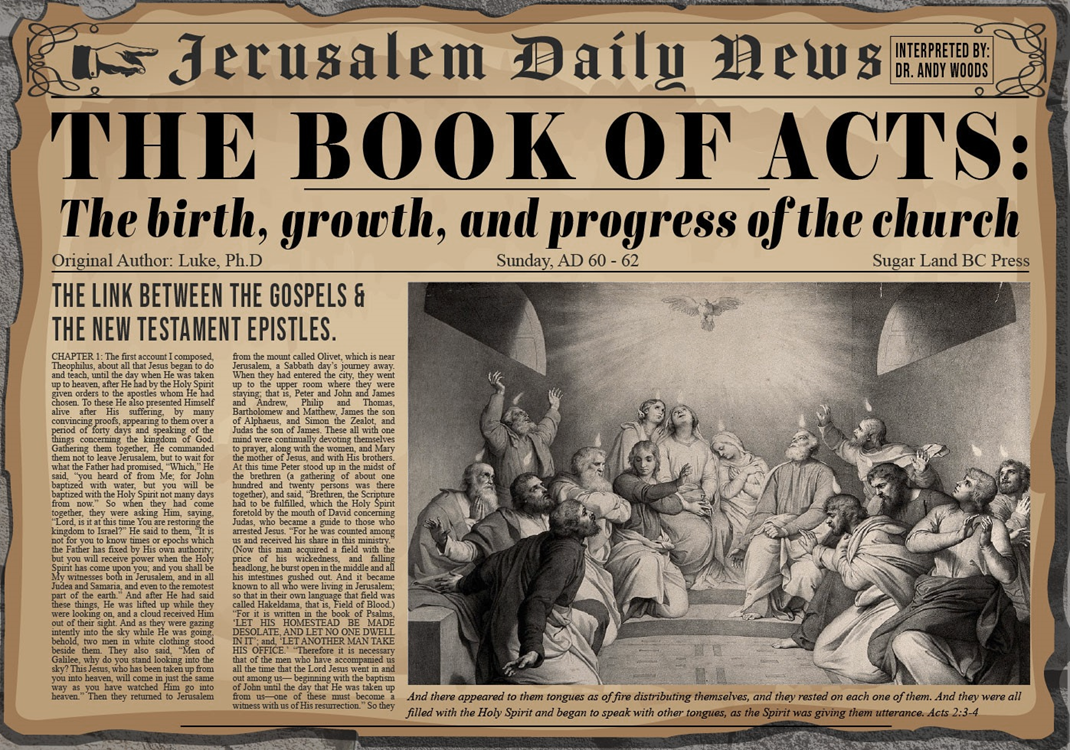 Acts 9:36-43Joppa
Place (36)
Dorcas’ death (37)
Peter fetched (38)
Peter & mourners’ responses (39)
Miracle (40-41)
Word spreads (42)
Peter stays at Tanner’s home (43)
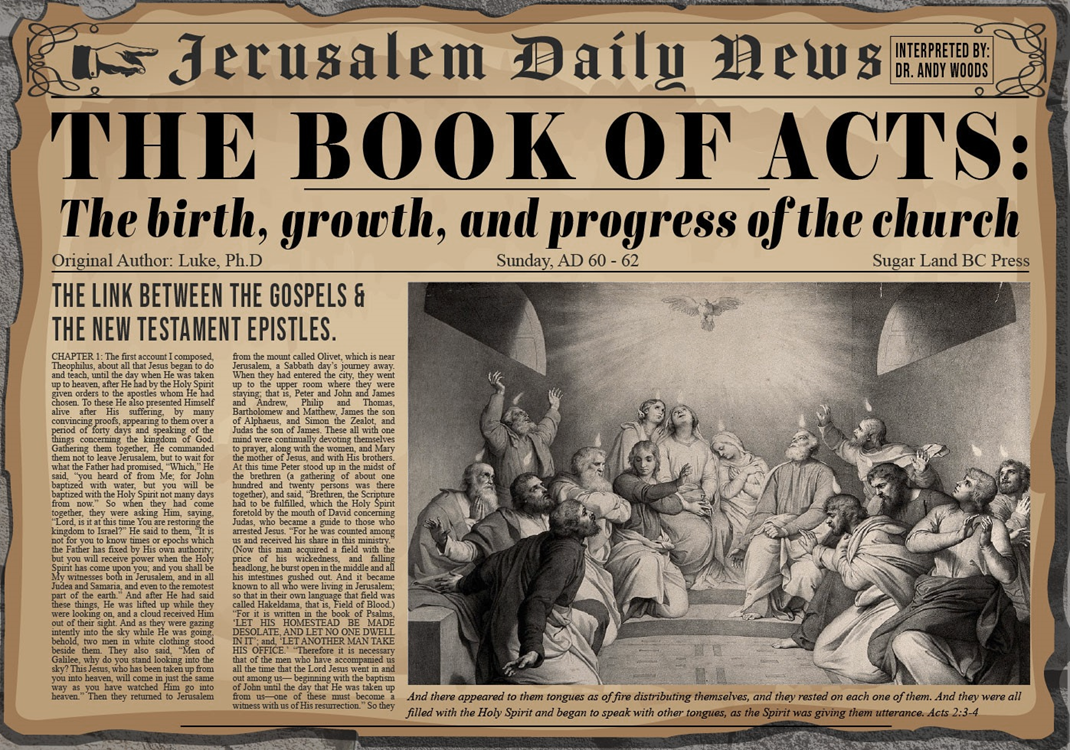 Acts 9:36-43Joppa
Place (36)
Dorcas’ death (37)
Peter fetched (38)
Peter & mourners’ responses (39)
Miracle (40-41)
Word spreads (42)
Peter stays at Tanner’s home (43)
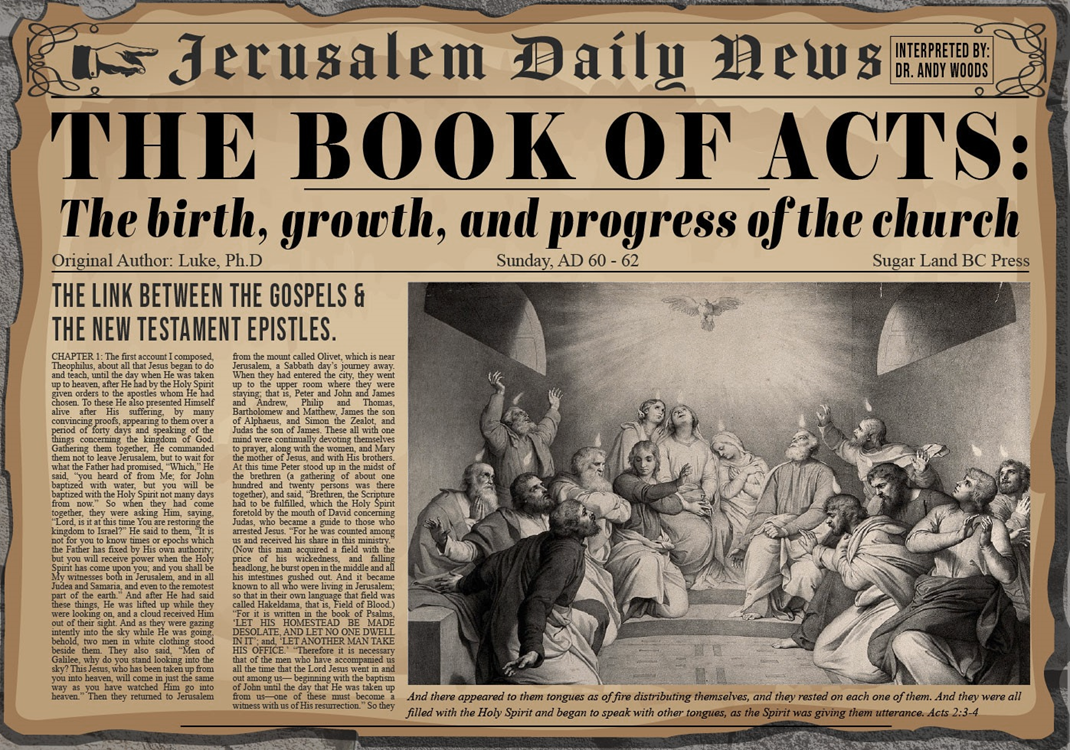 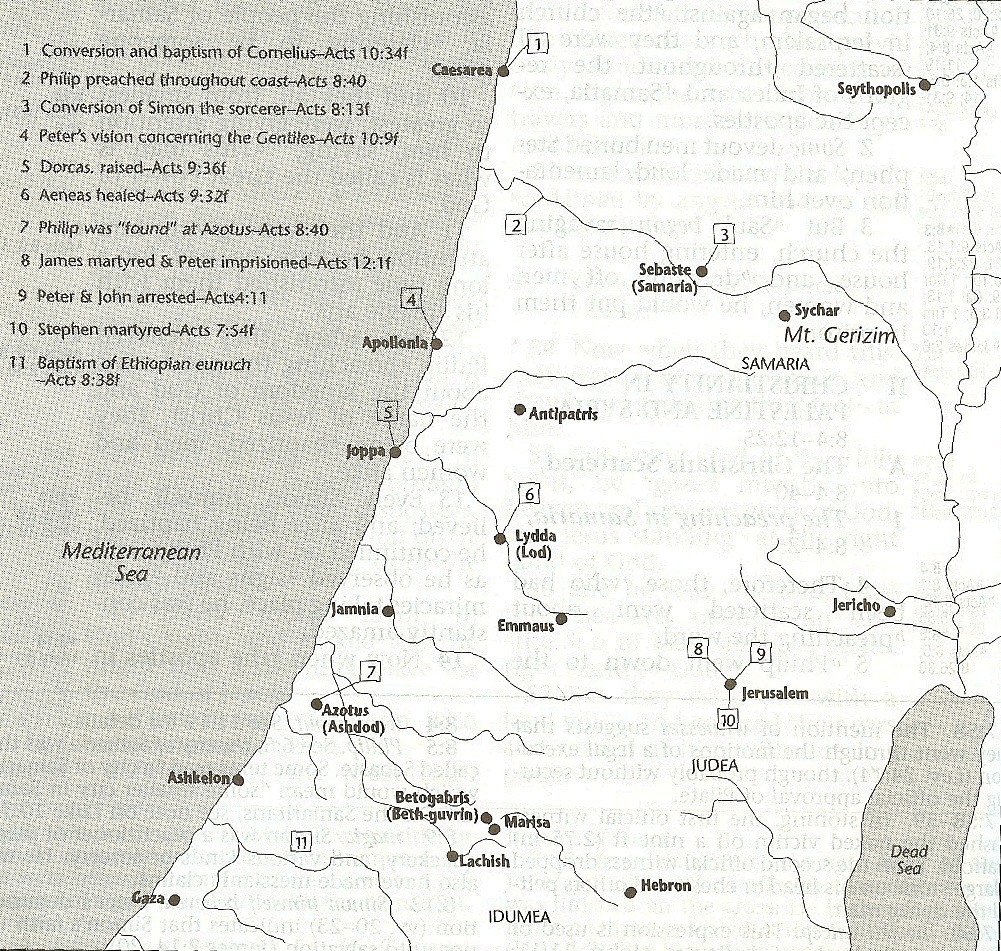 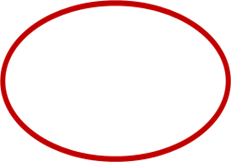 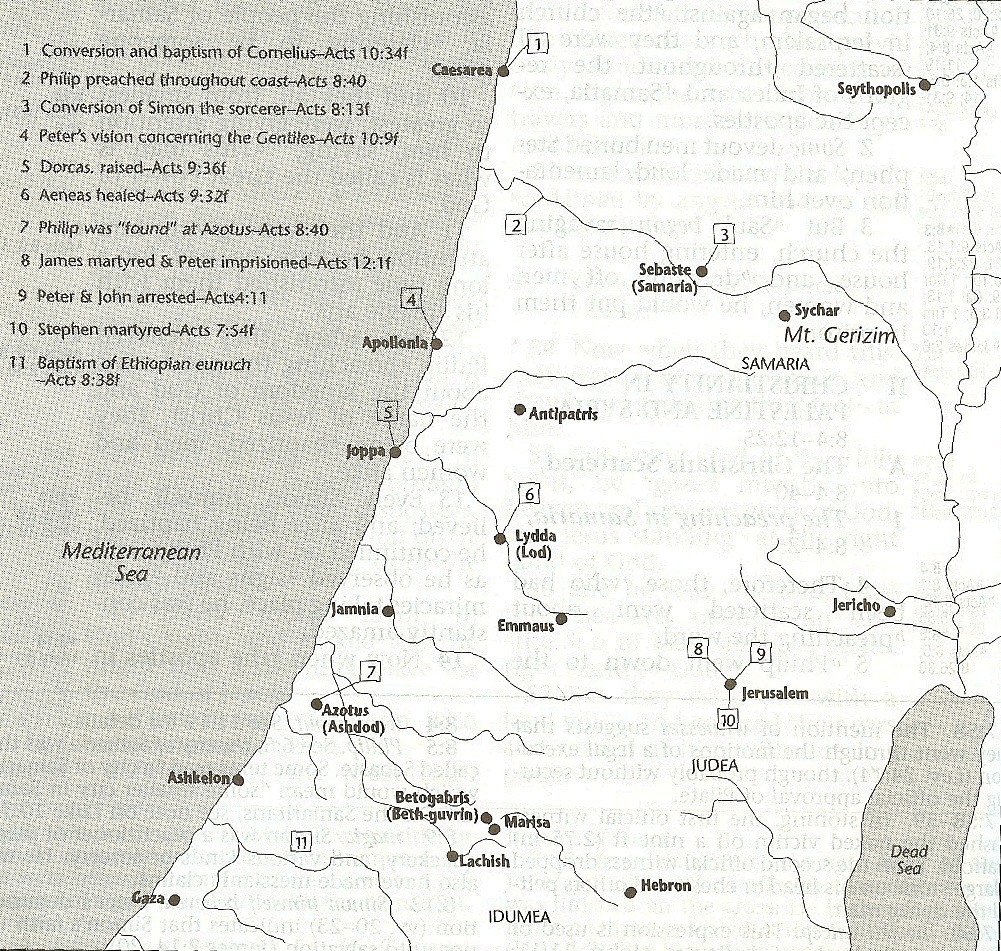 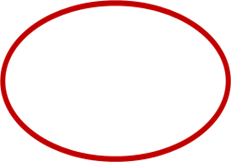 Luke 1:1–4
1 Inasmuch as many have undertaken to compile an account of the things accomplished among us, 2 just as they were handed down to us by those who from the beginning were eyewitnesses and servants of the word, 3 it seemed fitting for me as well, having investigated everything carefully from the beginning, to write it out for you in consecutive order, most excellent Theophilus; 4 so that you may know the exact truth about the things you have been taught.
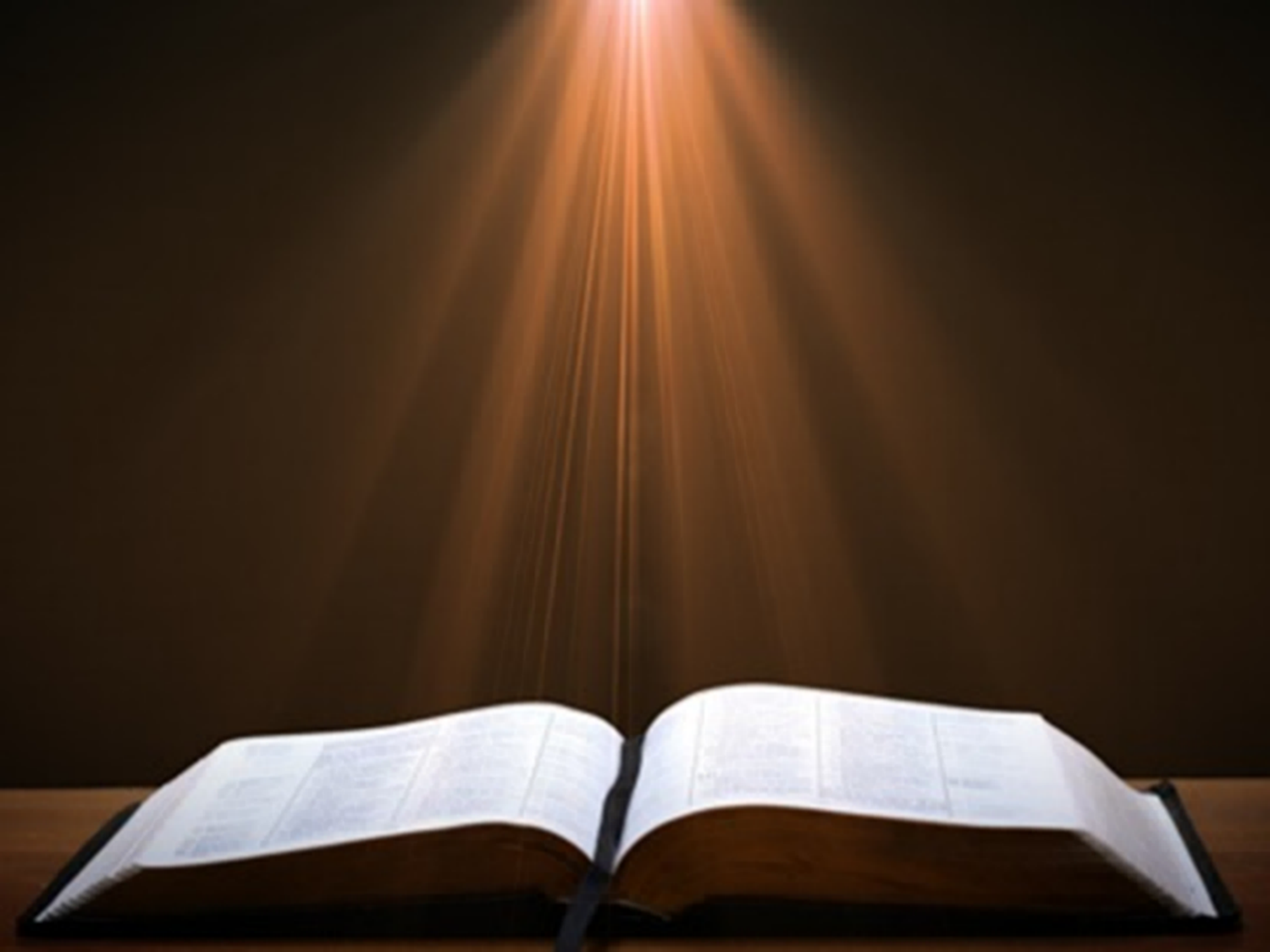 Acts 9:36-43Joppa
Place (36)
Dorcas’ death (37)
Peter fetched (38)
Peter & mourners’ responses (39)
Miracle (40-41)
Word spreads (42)
Peter stays at Tanner’s home (43)
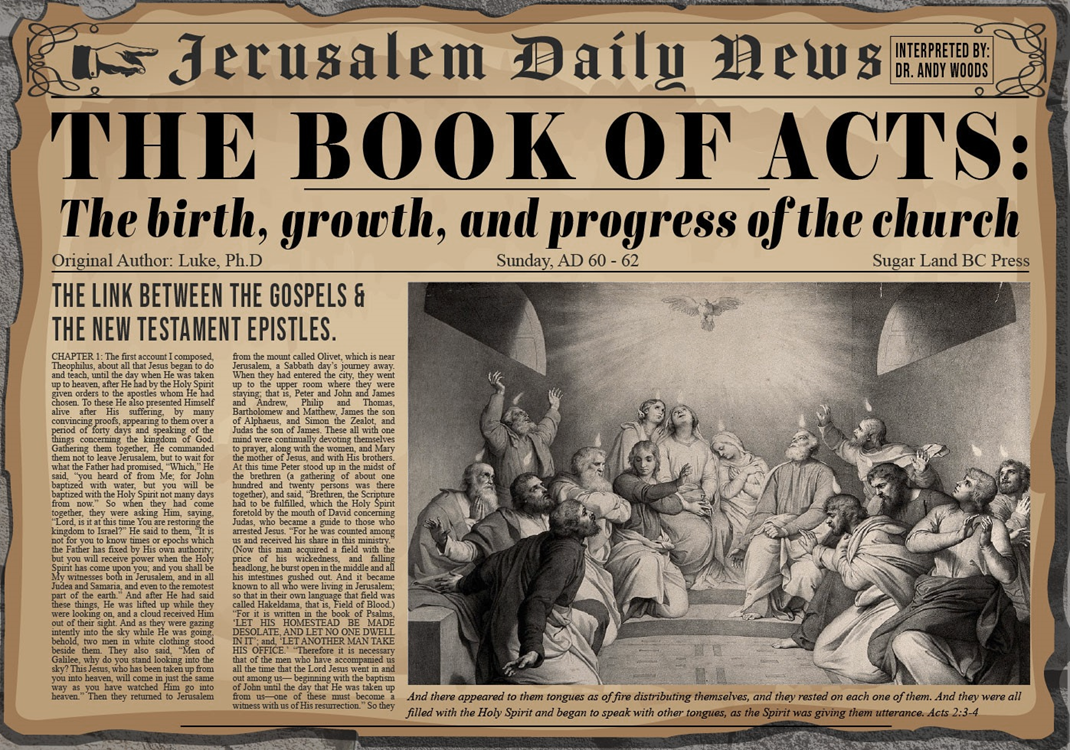 Acts 9:36-43Joppa
Place (36)
Dorcas’ death (37)
Peter fetched (38)
Peter & mourners’ responses (39)
Miracle (40-41)
Word spreads (42)
Peter stays at Tanner’s home (43)
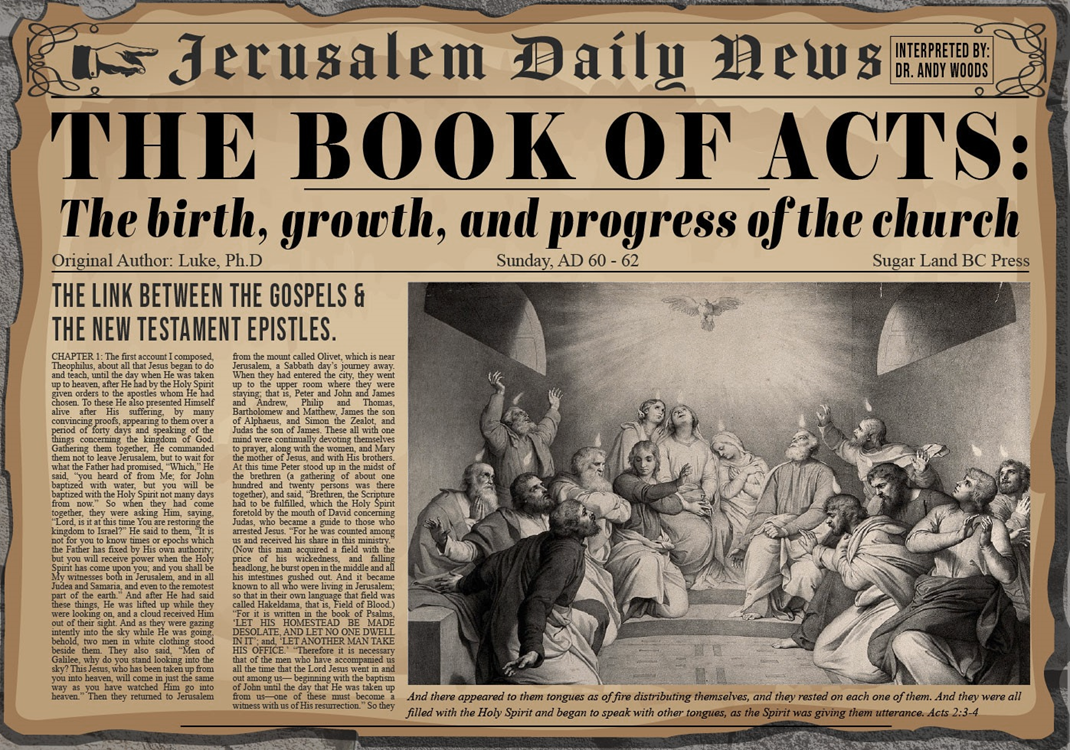 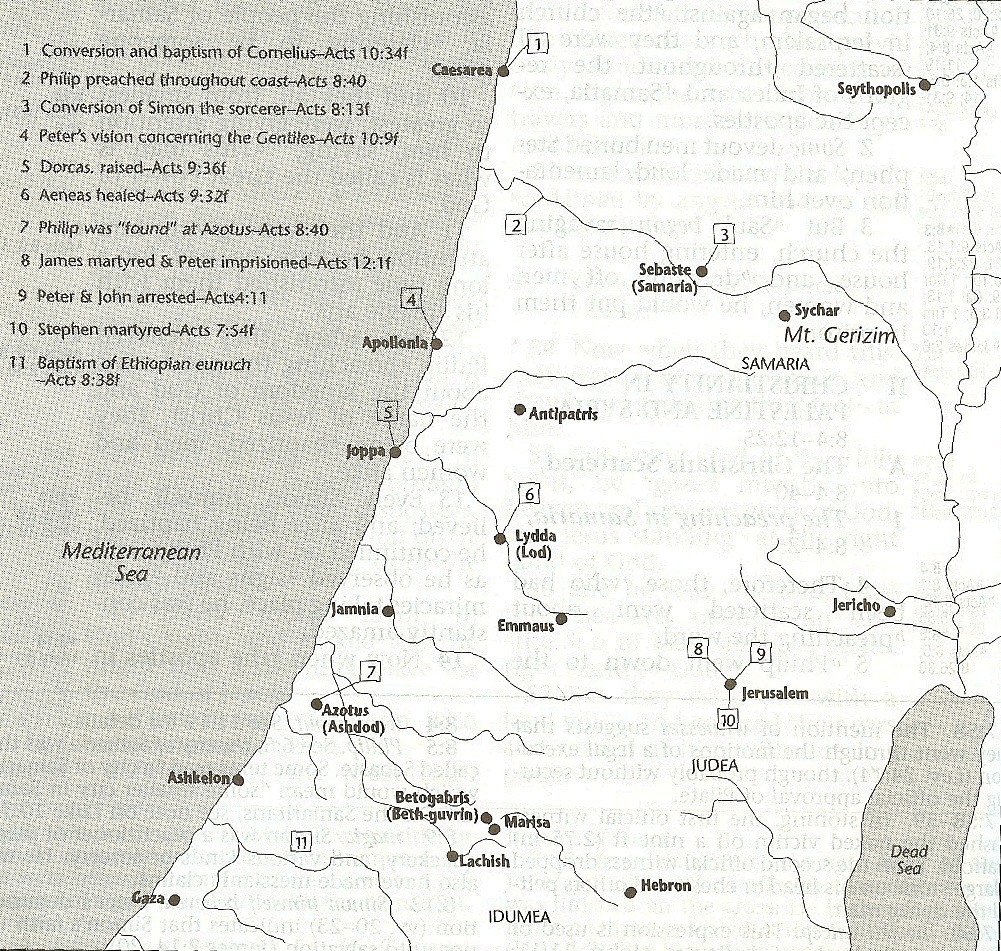 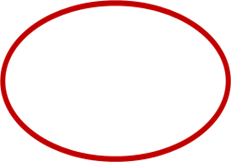 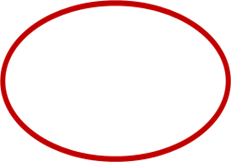 Acts 9:36-43Joppa
Place (36)
Dorcas’ death (37)
Peter fetched (38)
Peter & mourners’ responses (39)
Miracle (40-41)
Word spreads (42)
Peter stays at Tanner’s home (43)
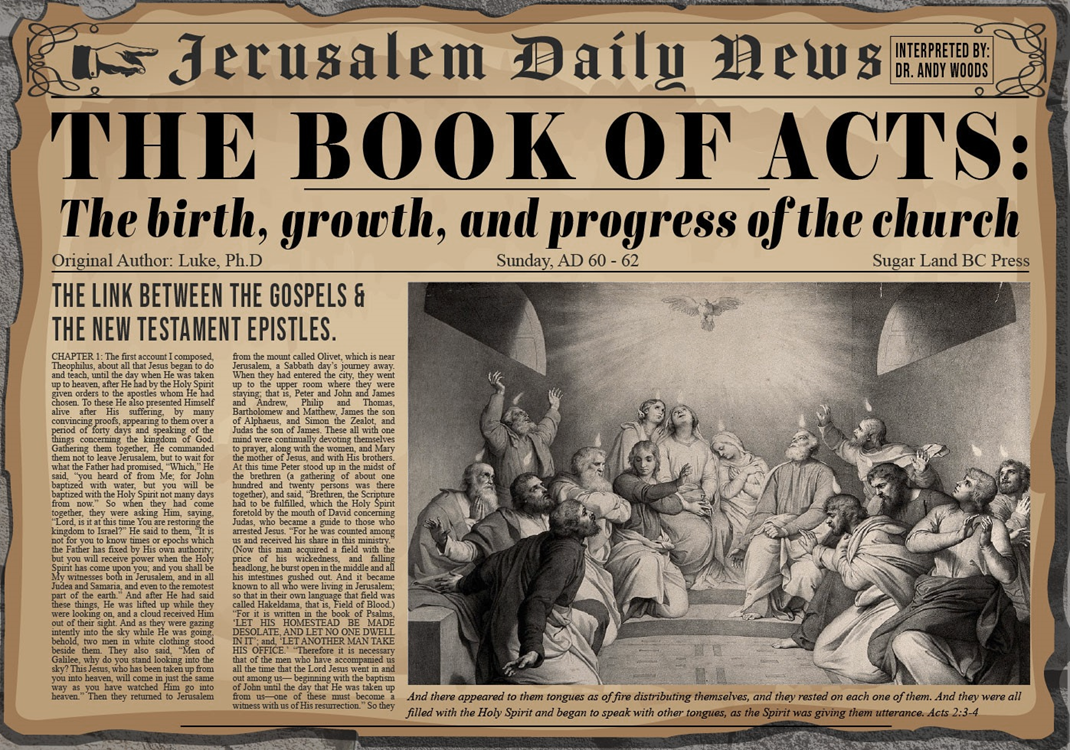 Acts 9:36-43Joppa
Place (36)
Dorcas’ death (37)
Peter fetched (38)
Peter & mourners’ responses (39)
Miracle (40-41)
Word spreads (42)
Peter stays at Tanner’s home (43)
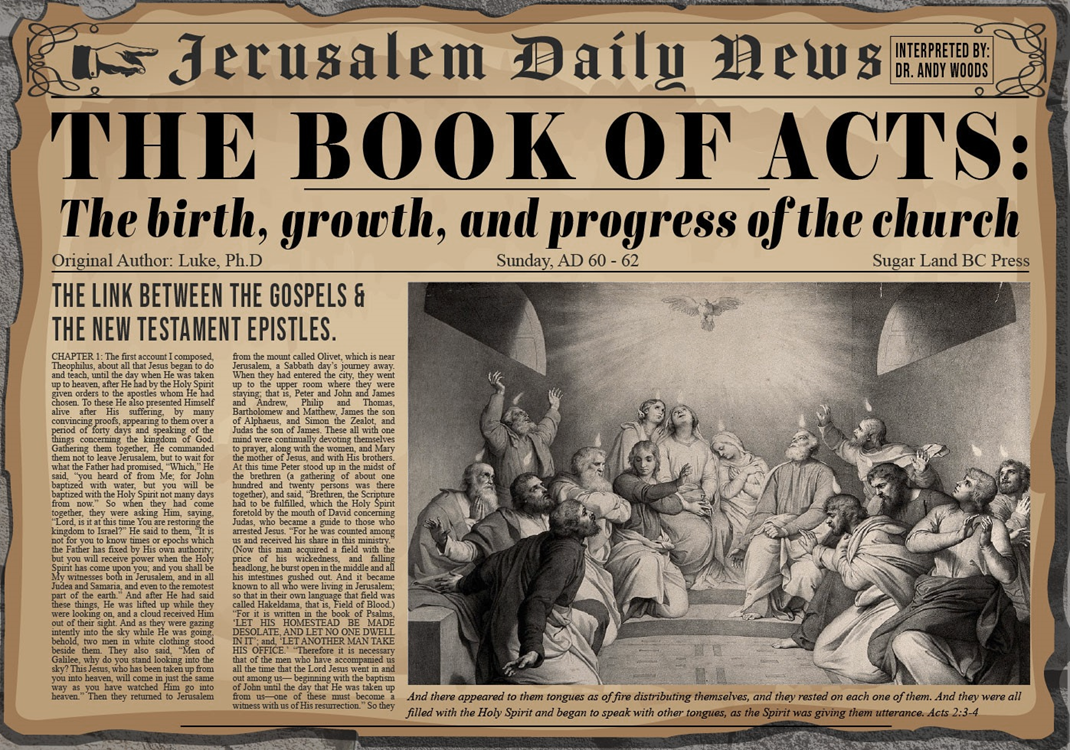 Acts 9:40-41Miracle
Isolation (40a)
Resuscitation (40b-41)
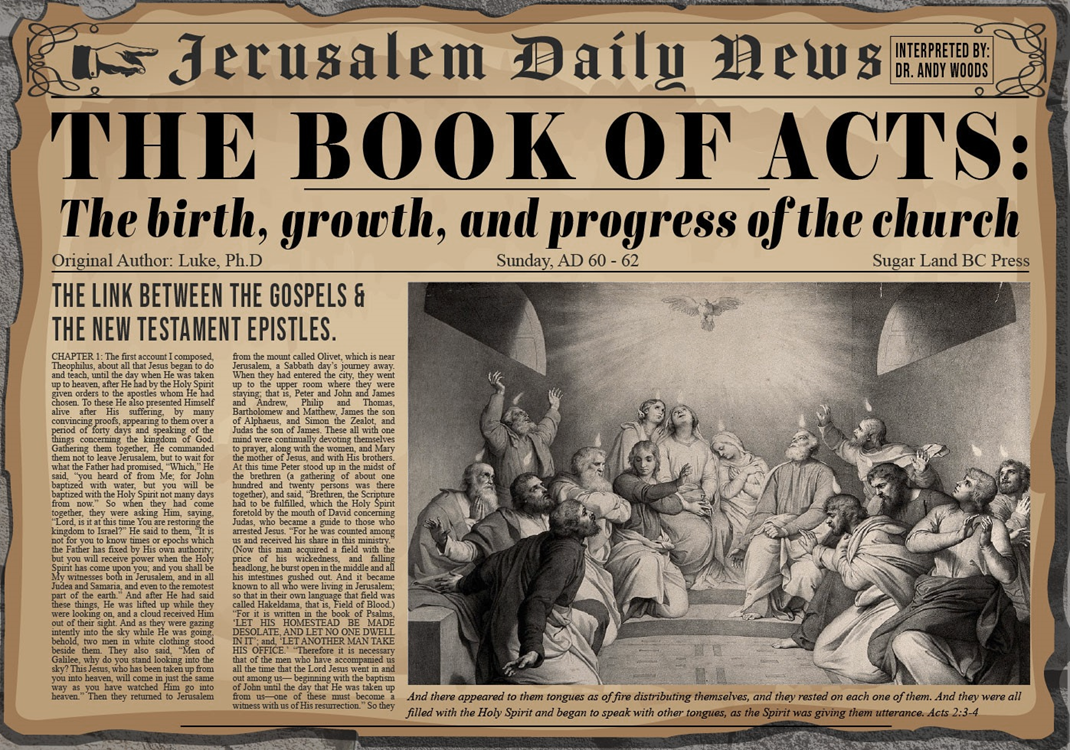 Acts 9:40-41Miracle
Isolation (40a)
Resuscitation (40b-41)
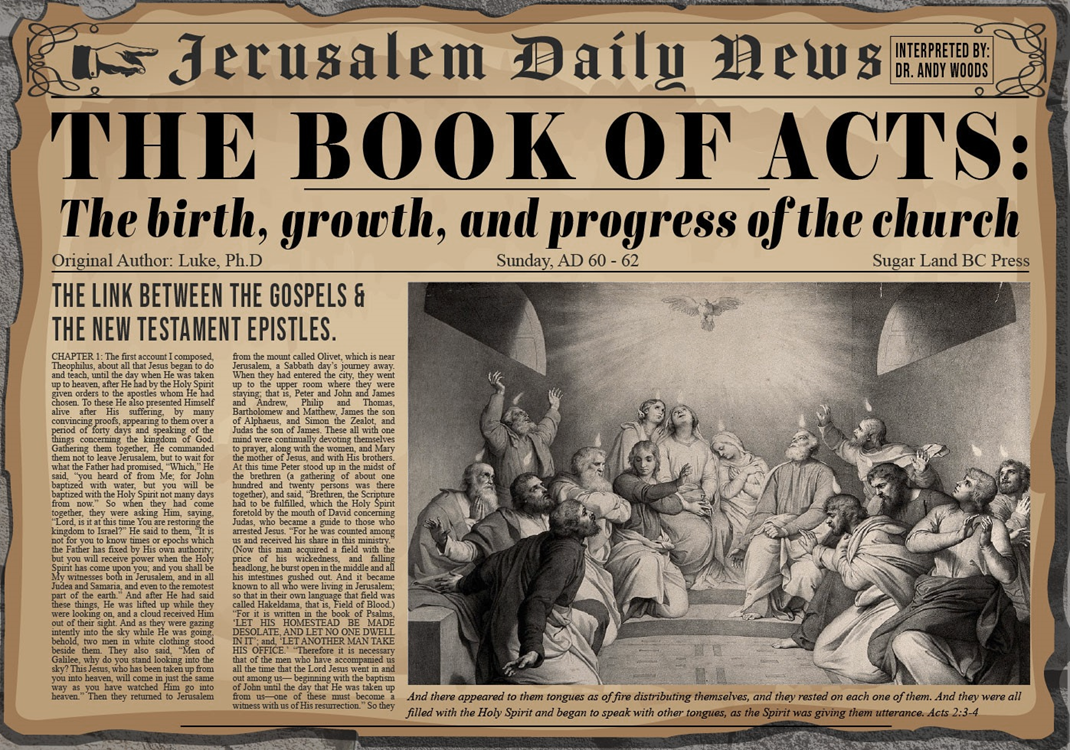 Acts 9:40-41Miracle
Isolation (40a)
Resuscitation (40b-41)
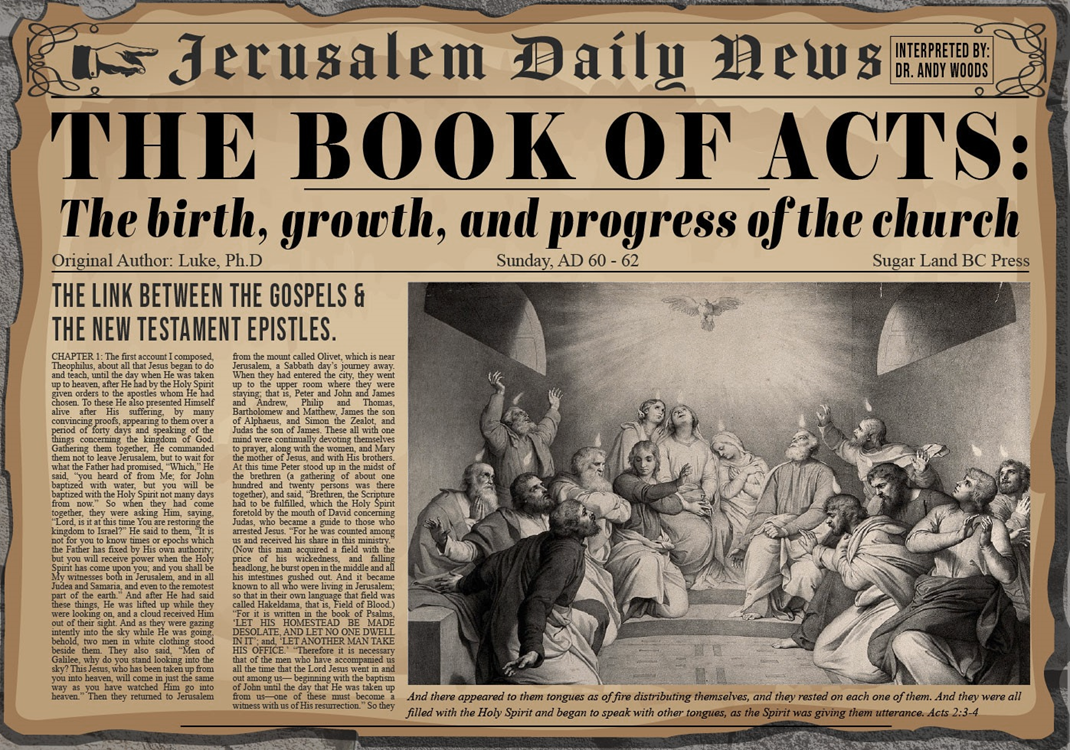 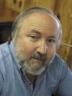 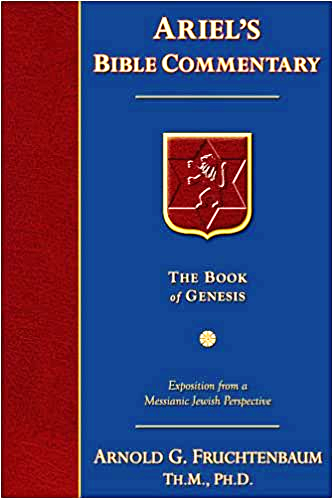 Dr. Arnold G. Fruchtenbaum
The Book of Acts, 224
“Again, it should be noted that while other believers were around, none of them performed the miracle. In Acts, only the apostles and their [de]legates (Acts 6:8; 8:6) perform signs and wonders.”
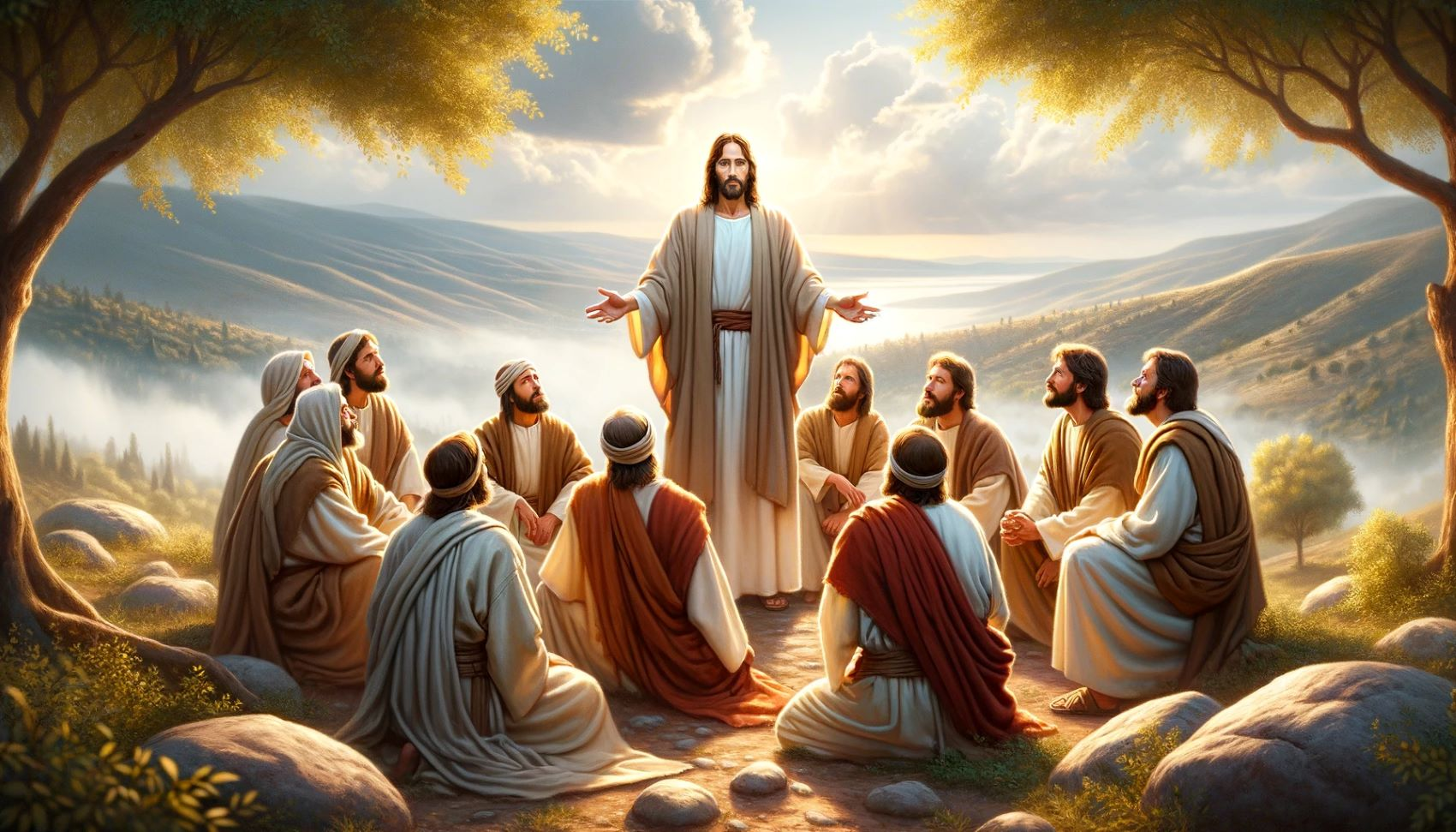 Acts 9:36-43Joppa
Place (36)
Dorcas’ death (37)
Peter fetched (38)
Peter & mourners’ responses (39)
Miracle (40-41)
Word spreads (42)
Peter stays at Tanner’s home (43)
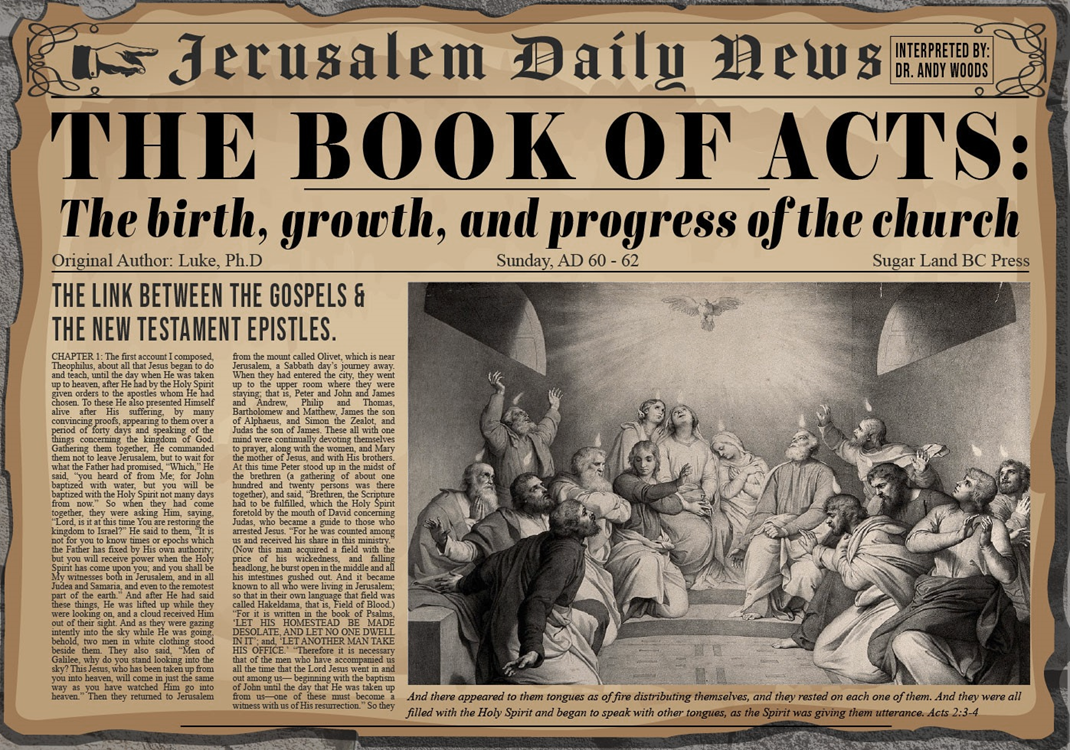 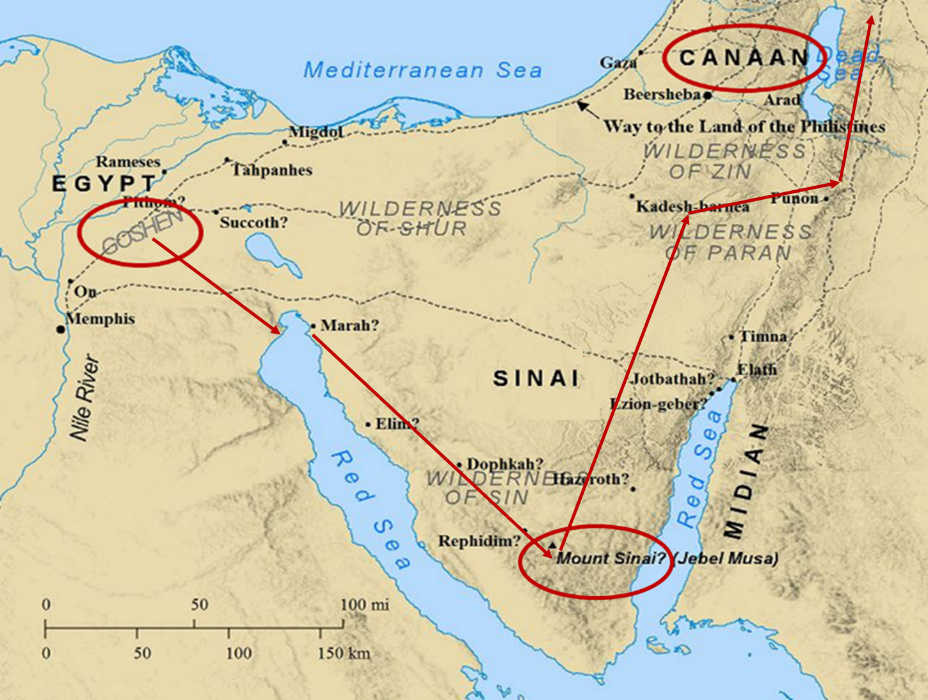 Acts 9:36-43Joppa
Place (36)
Dorcas’ death (37)
Peter fetched (38)
Peter & mourners’ responses (39)
Miracle (40-41)
Word spreads (42)
Peter stays at Tanner’s home (43)
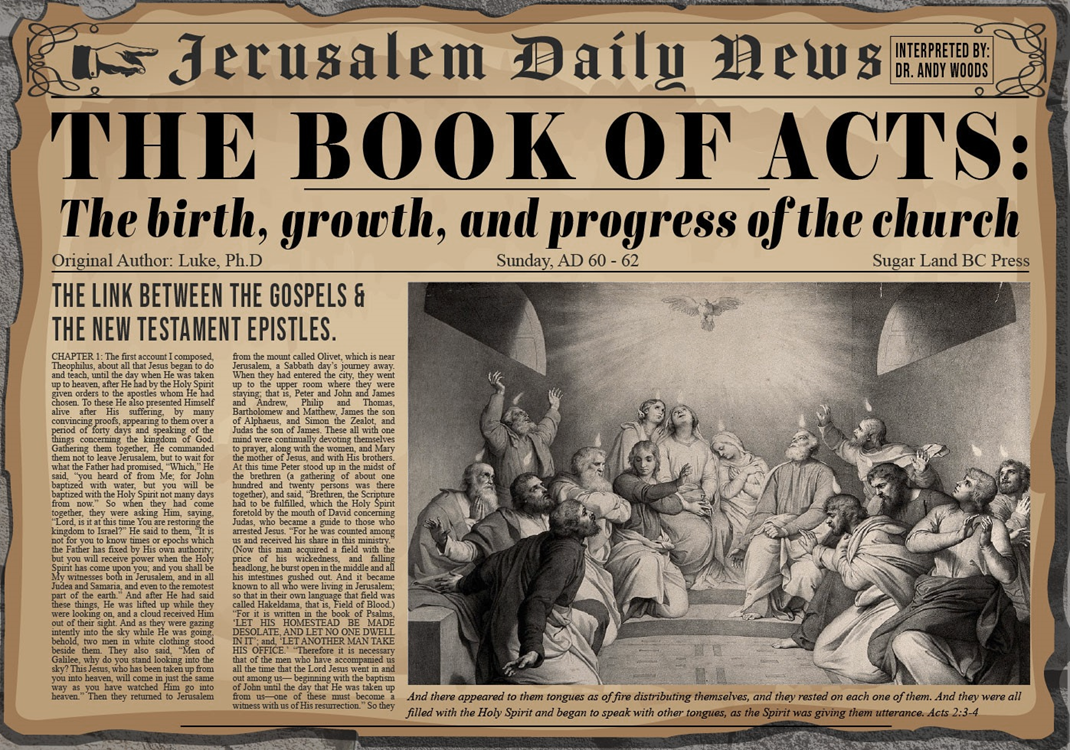 Conclusion
Acts 9:1-43Saul’s Conversion
Saul (9:1-31)
Peter (Acts 9:32-43)
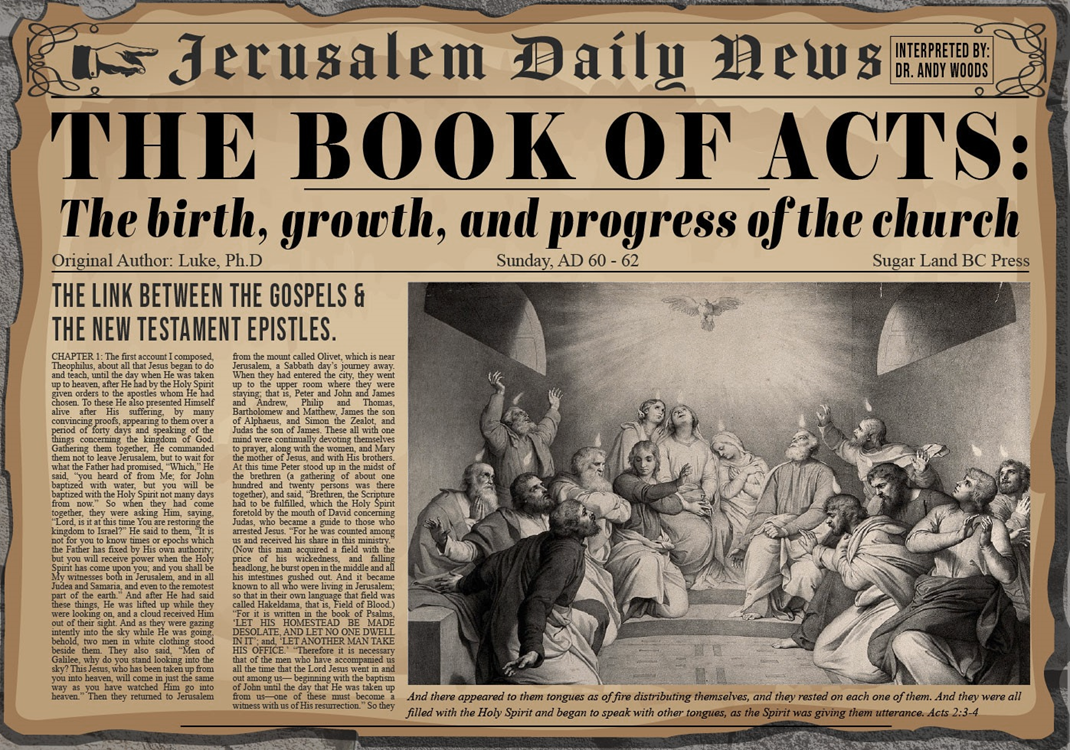 II. PeterActs 9:32-43
Lydda (32-35)
Joppa (36-43)
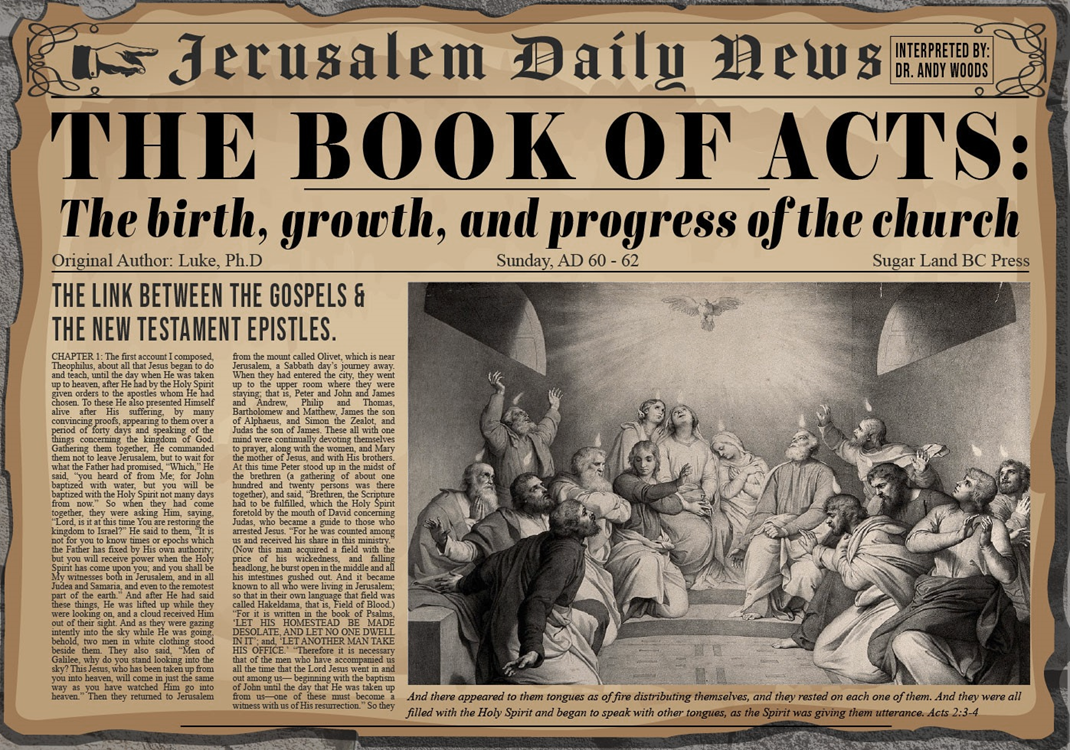 Acts 9:36-43Joppa
Place (36)
Dorcas’ death (37)
Peter fetched (38)
Peter & mourners’ responses (39)
Miracle (40-41)
Word spreads (42)
Peter stays at Tanner’s home (43)
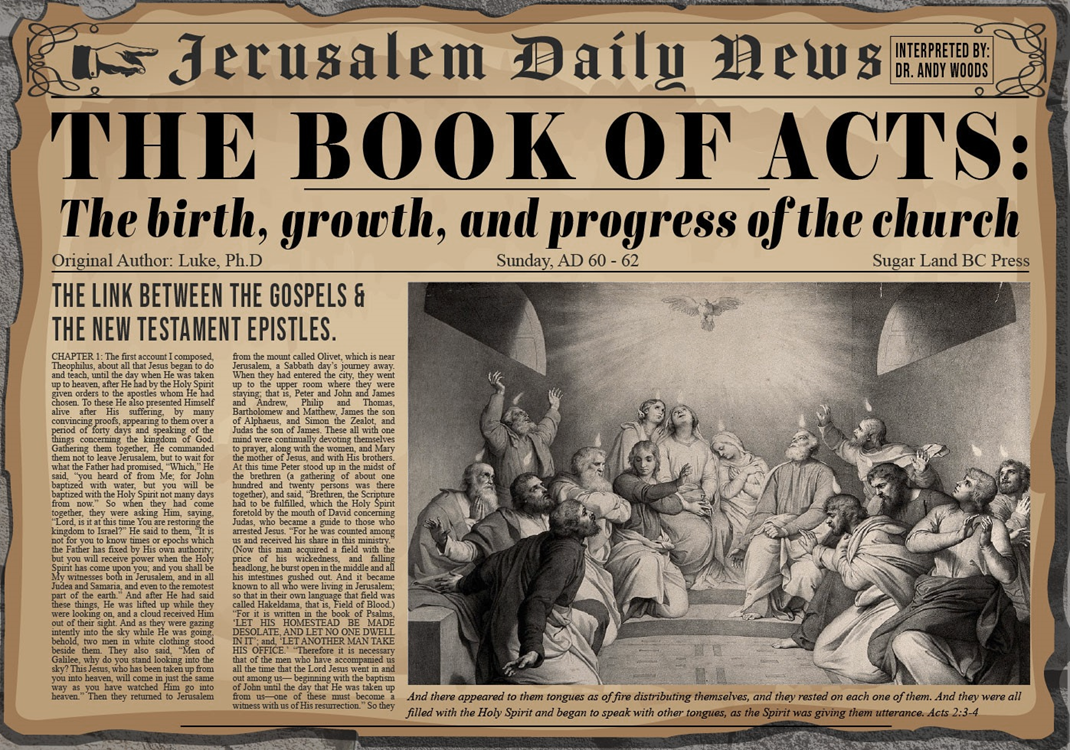